Approximating the solution toa non-linear algebraic equation
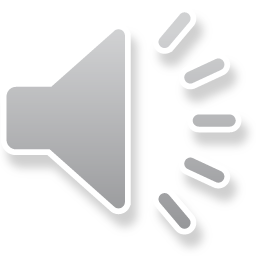 Approximating the solution to a non-linear algebraic equation
Introduction
In this topic, we will
Discuss converting finding a solution to a non-linear equation into a root-finding problem
List the seven techniques we will use to find roots
Discuss halting conditions
Define both a tangent line and a secant line
Describe
The std::signbit function  in C++
The sign function  in Matlab
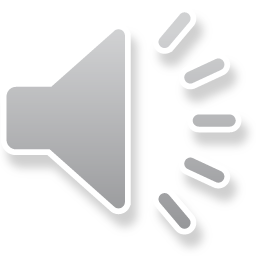 2
Approximating the solution to a non-linear algebraic equation
Approximating non-linear algebraic equations
We continue by finding approximations to solutions toa non-linear equation
We convert any non-linear equation to a root-finding problem
f (x) = 0

We will use seven approaches:
Newton’s method		             Taylor series
Bisection method		             Bracketing
Bracketed secant method	             Bracketing and linear interpolation
Secant method		             Linear interpolation
Muller’s method		             Quadratic interpolation
Inverse quadratic interpolation  Quadratic interpolation
Brent-Dekker method	             2nd, 3rd and 6th methods
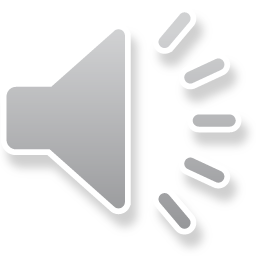 3
Approximating the solution to a non-linear algebraic equation
Approximating non-linear algebraic equations
All these techniques will use iteration
What are the halting conditions?
We want to make sure we are likely close to a root
|xn+1 – xn| < estep
We want to make sure it is a root and not a discontinuity
|f(xn + 1)| < eabs
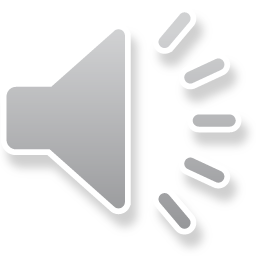 4
Approximating the solution to a non-linear algebraic equation
Solutions to equations
Reviewing definitions:
A tangent line is a line that touches a curve at one point
A secant line is one that intersects a curve at two points
cot(q )
csc(q )
tan(q )
q
sec(q )
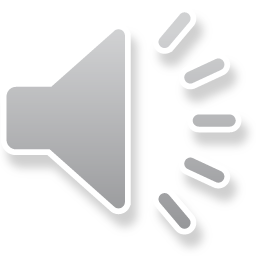 5
Approximating the solution to a non-linear algebraic equation
Solutions to equations
A first-order Taylor series approximation defines a tangent line to a point on a curve
This assumes the function is differentiable at the point
It may intersect the curve elsewhere,		but at the point it is tangent
A linear interpolating polynomial defines a secant line
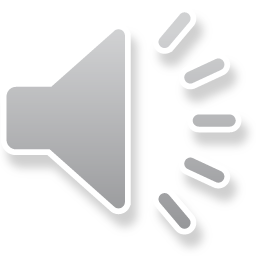 6
Approximating the solution to a non-linear algebraic equation
Equal or opposite signs?
In C++, there is the std::signbit( double x ) function
It is in the cmath library
It returns the sign bit as a Boolean value
If the sign bit is 1, the number is negative and true is returned
Otherwise, the sign bit is 0, the number is positive,					   and false is returned

We test if two variables x and y have the same sign with
if ( std::signbit( x ) == std::signbit( y ) ) {
    // do something
}
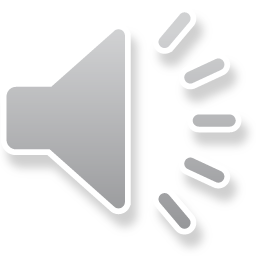 7
Approximating the solution to a non-linear algebraic equation
Equal or opposite signs?
In Matlab, there is the sign( x ) function
It returns:
 0 if the argument is zero
 1 if the argument is positive
-1 if the argument is negative

We test if two non-zero variables x and y have the same sign with
if sign( x ) == sign( y )
    % do something
end
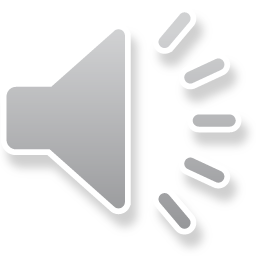 8
Approximating the solution to a non-linear algebraic equation
Summary
Following this topic, you now
Understand we are looking at seven root-finding techniques
Each uses different tools to find the root
Each uses iteration
Understand that we have two halting conditions,		both of which must be satisfied
Have reviewed the definitions of a tangent line and secant line
Are aware of the std::signbit(…) function and the sign(…)
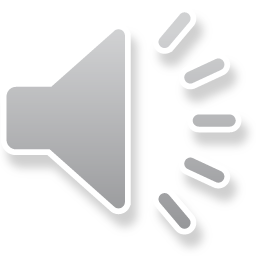 9
Approximating the solution to a non-linear algebraic equation
References
[1]	https://en.wikipedia.org/wiki/Nonlinear_system
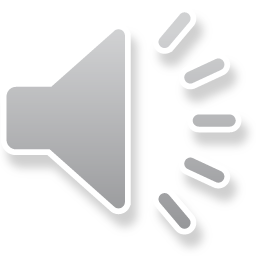 10
Approximating the solution to a non-linear algebraic equation
Acknowledgments
None so far.
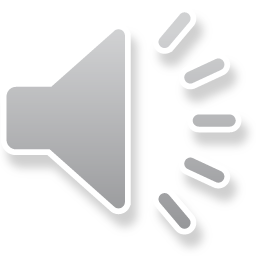 11
Approximating the solution to a non-linear algebraic equation
Colophon
These slides were prepared using the Cambria typeface. Mathematical equations use Times New Roman, and source code is presented using Consolas.  Mathematical equations are prepared in MathType by Design Science, Inc.
Examples may be formulated and checked using Maple by Maplesoft, Inc.

The photographs of flowers and a monarch butter appearing on the title slide and accenting the top of each other slide were taken at the Royal Botanical Gardens in October of 2017 by Douglas Wilhelm Harder. Please see
https://www.rbg.ca/
for more information.
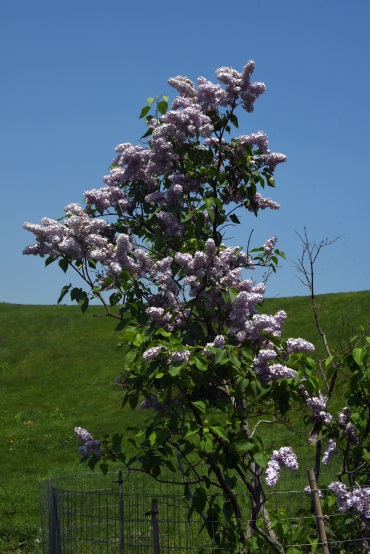 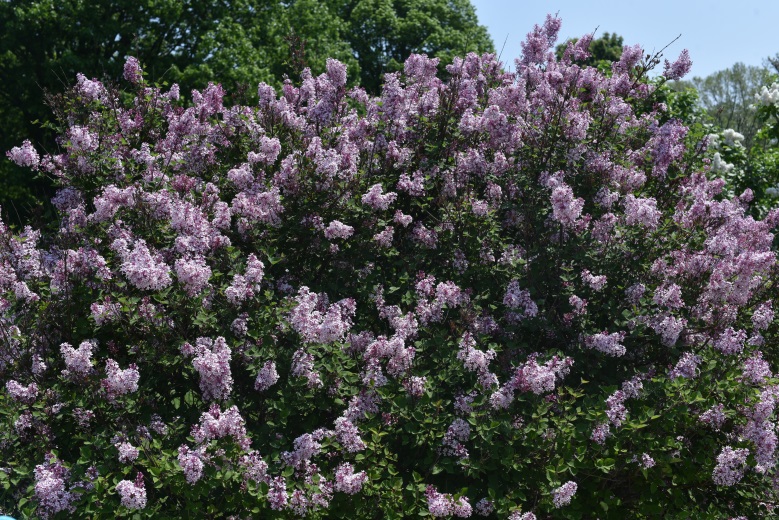 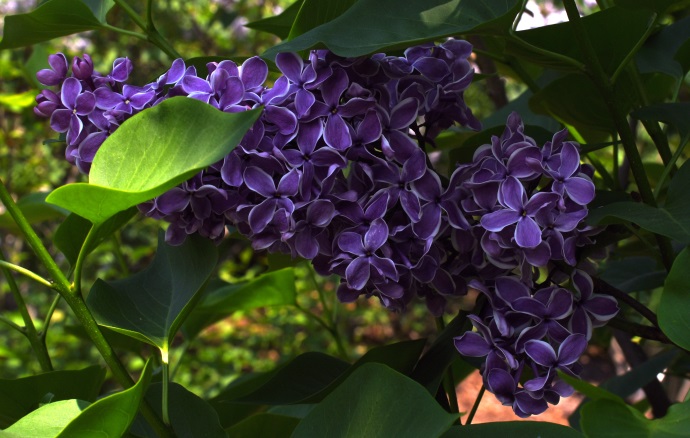 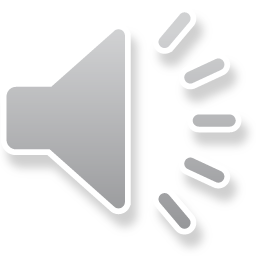 12
Approximating the solution to a non-linear algebraic equation
Disclaimer
These slides are provided for the ece 204 Numerical methods course taught at the University of Waterloo. The material in it reflects the author’s best judgment in light of the information available to them at the time of preparation. Any reliance on these course slides by any party for any other purpose are the responsibility of such parties. The authors accept no responsibility for damages, if any, suffered by any party as a result of decisions made or actions based on these course slides for any other purpose than that for which it was intended.
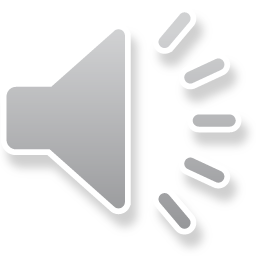 13